МУНИЦИПАЛЬНОЕ КАЗЁННОЕ ОБЩЕОБРАЗОВАТЕЛЬНОЕ УЧРЕЖДЕНИЕ ДЛЯ ОБУЧАЮЩИХСЯ С ОГРАНИЧЕННЫМИ ВОЗМОЖНОСТЯМИ ЗДОРОВЬЯ «СРЕДНЯЯ ОБЩЕОБРАЗОВАТЕЛЬНАЯ ШКОЛА-ИНТЕРНАТ № 19 Г. САРАПУЛА»
МКОУ "СОШИ № 19 Г. САРАПУЛА"
Проект

«Земляки. Родословие»
Выполнила: Чепкасова Варвара Алексеевна,                                                                                          ученица 3 «Б» класса
МКОУ «СОШИ №19 г. Сарапула»
Куратор: Косыхина Татьяна Леонидовна, 
учитель начальных классов.
г. Сарапул, 2019 год.
Цель моей работы:
Цель данной работы : 
исследование назначения рушника по вышитым символам.
Задача моей работы:
Для достижения цели необходимо решить следующие задачи: 

•узнать, что такое рушник и определить его роль в русской обрядовой культуре;
•познакомиться с символами искусства вышивания и определить назначение данного рушника;
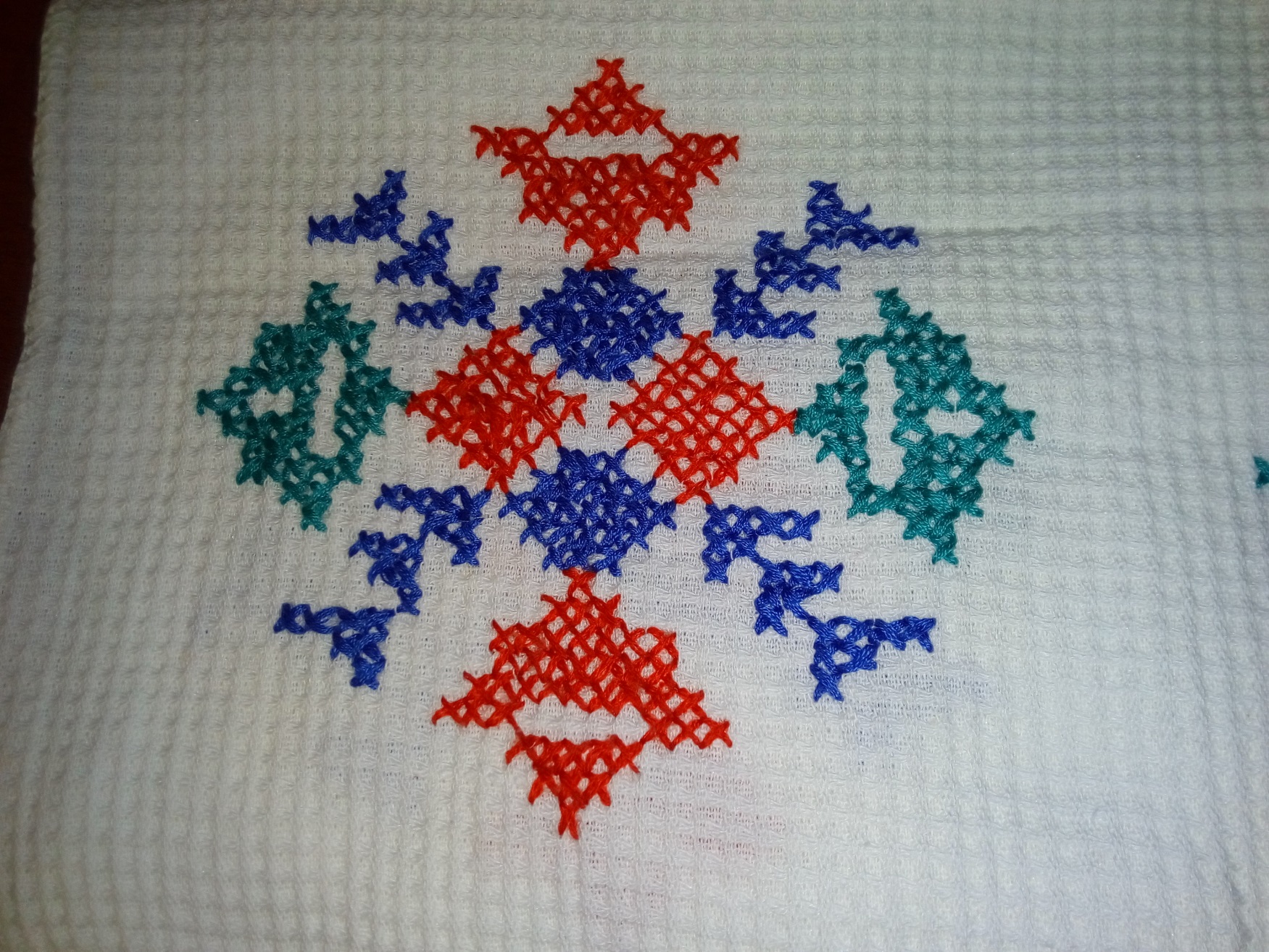 Значение цвета:
 
1)Красный цвет означает радость, любовь 
и жизнелюбие.
2)Синий цвет обозначает символ женского начала
3) Зеленый обозначает смешение энергий солнца с воды.
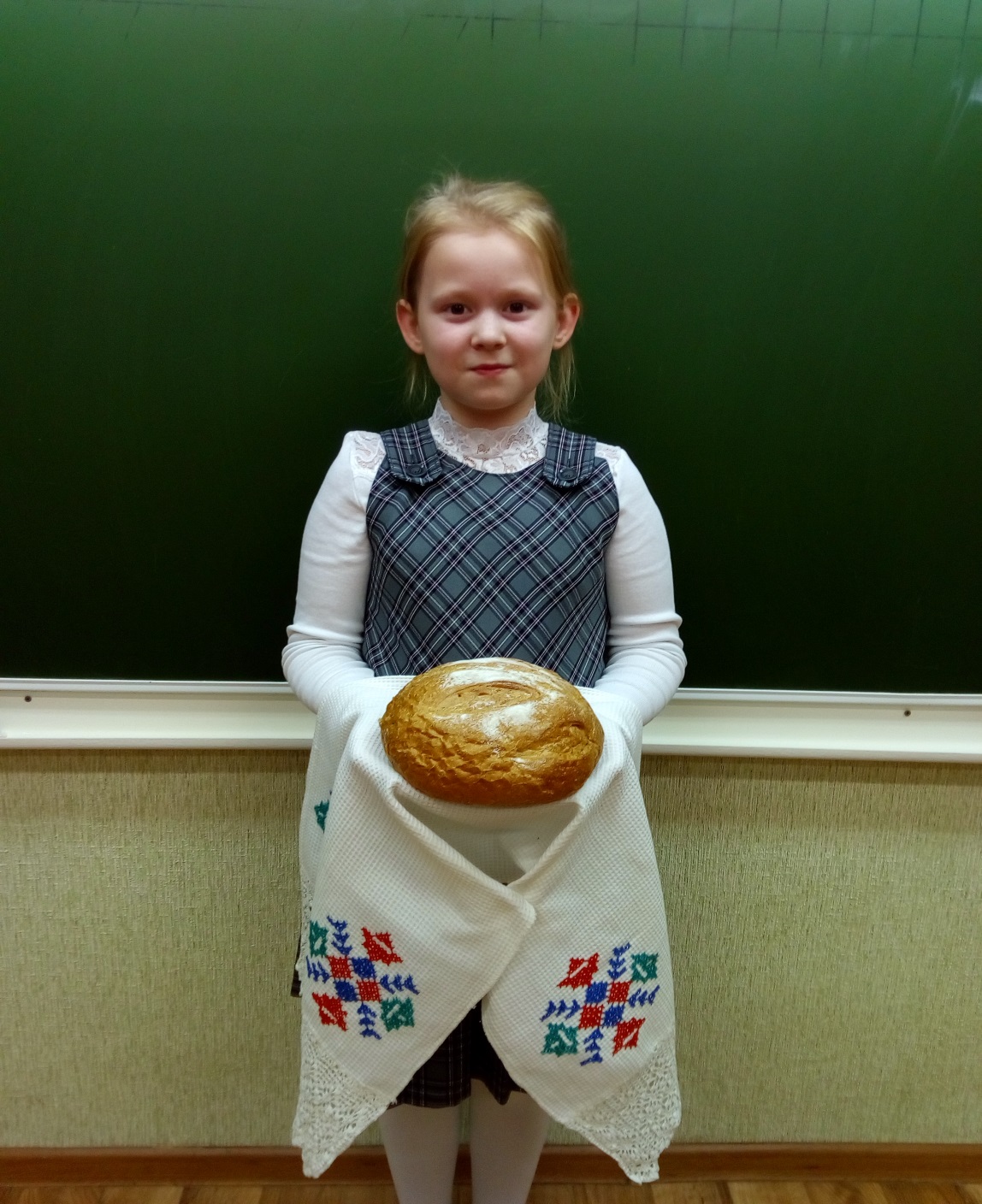 Спасибо за внимания